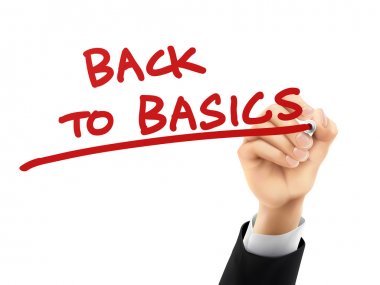 The worship service
Prayer
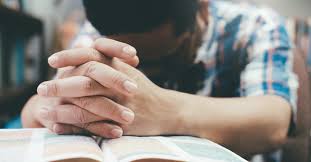 The Simple Answer
Talking to God
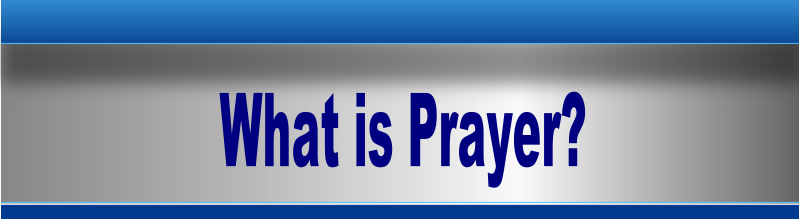 [Speaker Notes: The Bible (God’s Word) is how He speaks to us 2 Tim 3:16-17 Heb 1:1-2
Prayer is how we speak to Him Phil 4:6]
Our Focus
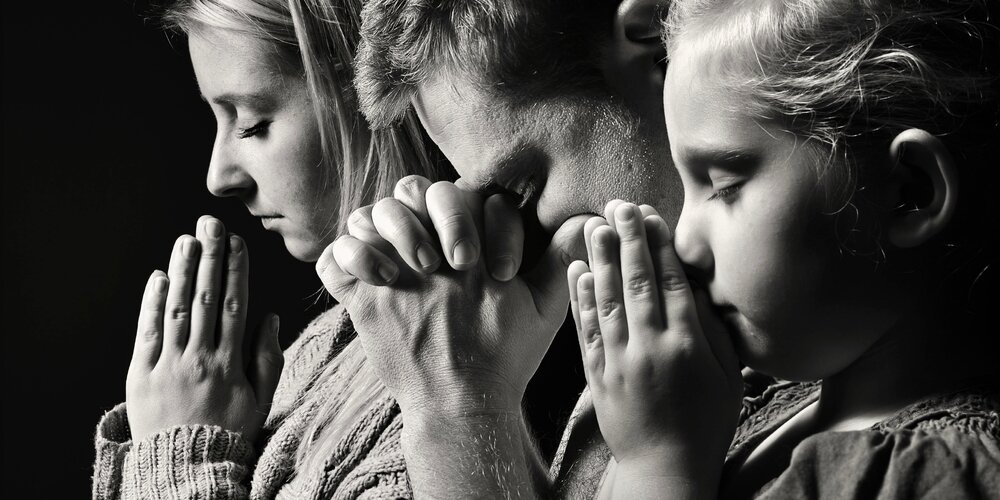 Talking to God “Together”
Examples of Prayer Together in Acts Chapter 1
13 And when they had entered, they went up into the upper room where they were staying: Peter, James, John, and Andrew; Philip and Thomas; Bartholomew and Matthew; James the son of Alphaeus and Simon the Zealot; and Judas the son of James.
 14 These all continued with one accord in prayer and supplication, with the women and Mary the mother of Jesus, and with His brothers.
Examples of Prayer Together in Acts Chapter 1
24 And they prayed and said, “You, O Lord, who know the hearts of all, show which of these two You have chosen 25 to take part in this ministry and apostleship from which Judas by transgression fell, that he might go to his own place.”
[Speaker Notes: The replacement for Judas (number of about 120 names vs 8}]
Examples of Prayer Together in Acts Chapter 2
42 And they continued steadfastly in the apostles’ doctrine and fellowship, in the breaking of bread, and in prayers.
Examples of Prayer Together in Acts Chapter 12
5 Peter was therefore kept in prison, but constant prayer was offered to God for him by the church. …
12 So, when he had considered this, he came to the house of Mary, the mother of John whose surname was Mark, where many were gathered together praying.
[Speaker Notes: The church was praying for Peter while he was in prison (1-12)]
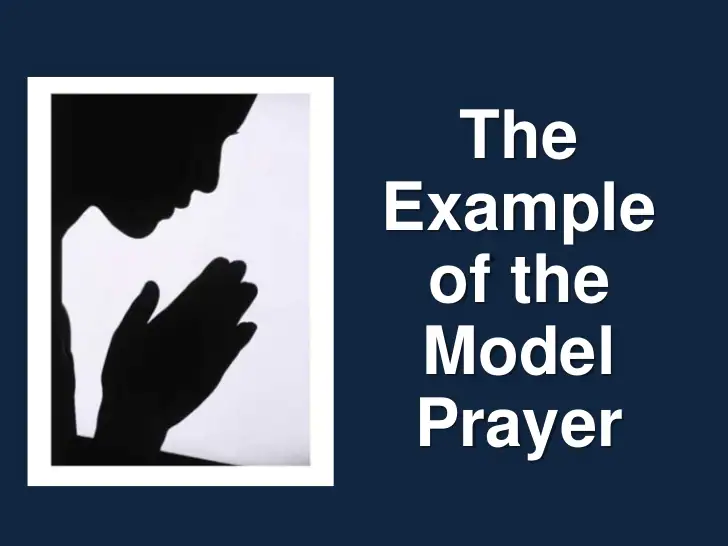 Mathew Chapter 6
11 Give us this day our daily bread.
12 And forgive us our debts, As we forgive our debtors.
Mathew Chapter 6
13 And do not lead us into temptation, But deliver us from the evil one.
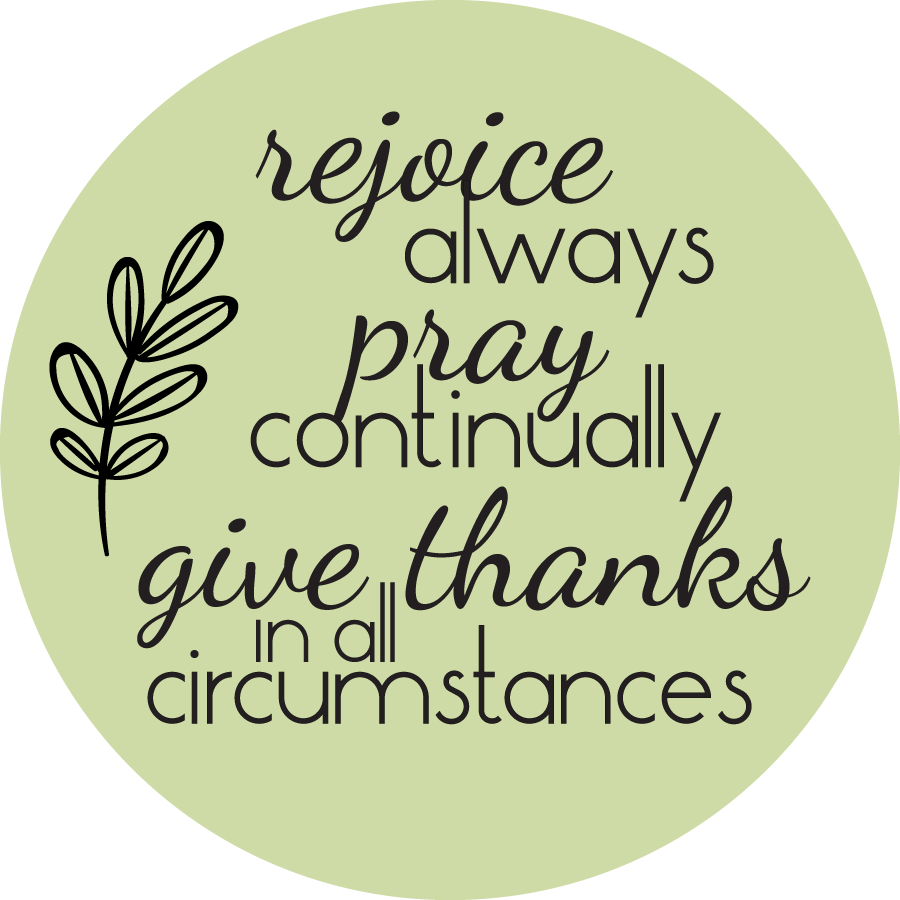 [Speaker Notes: 1 Thes 5:16-17]
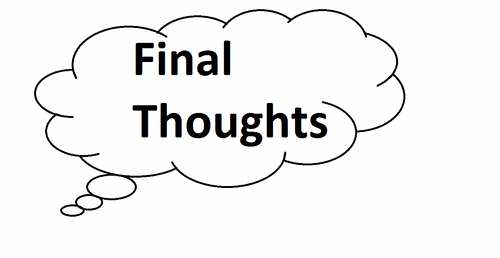 1 Tim 2:1-4 Therefore I exhort first of all that supplications, prayers, intercessions, and giving of thanks be made for all men, 2 for kings and all who are in authority, that we may lead a quiet and peaceable life in all godliness and reverence. 3 For this is good and acceptable in the sight of God our Savior, 4 who desires all men to be saved and to come to the knowledge of the truth.